UHE3062: Malaysia: The Impact of GlobalizationChapter 2International Actors and Globalization
by
Mohd Azam Bin Muhamad AkhirCentre of Modern Languages & Human Sciencesazam@ump.edu.my
Chapter Description
Aims:
Identify the international actors
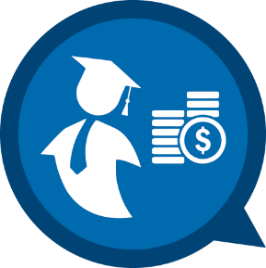 Expected outcomes:
At the end of this course, student should be able to:

 identify the international actors 
 compare the state and non state actors
Other related informations:
Quiz 
1- What is an international actor’s ? (1 mark)

	2- What types of non states actor’s in international relations? 
            i-________________________________________ (2 m)
		ii-________________________________________ (2 m)
	3- Give two actors which belong to group category related to  
          international economic issues (2 m).
	4- List three  charecteristics of state actor. (3 m).
 		_______________.
		_______________.
		_______________.
References:
Introduction
IR is the study of interaction between various actors on the global arena (predominantly states – but not exclusively so) – its causes and consequences.
Introduction
These relationships establish patterns of peace and war, development and underdevelopment, cooperation and conflict, integration and disintegration, the influence of international norms and that of the national interest.
International actor
An international actor refers to any social structure, which is able to act and influence the global or international system.
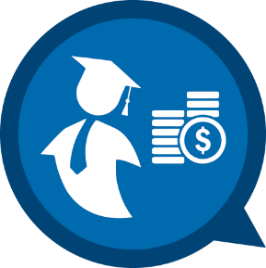 KINDS OF ACTORS
STATE

GROUPS

INDIVIDUAL
State
Defining the “State” as a key actor- 
a permanent population-
 occupying a defined territory- 
Under a central government-
 sovereignity/ independent  
Diplomatic recognition
Political/economic structure
Loyalty /patriotisme
Groups
Supranational actors
Transnational actors
Title #x
To maintain…….
5
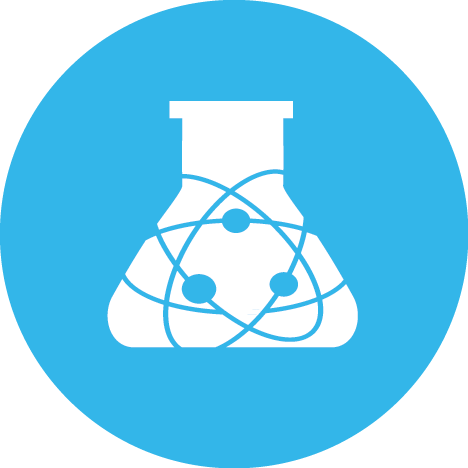 4
1
To improve……
To identify…….
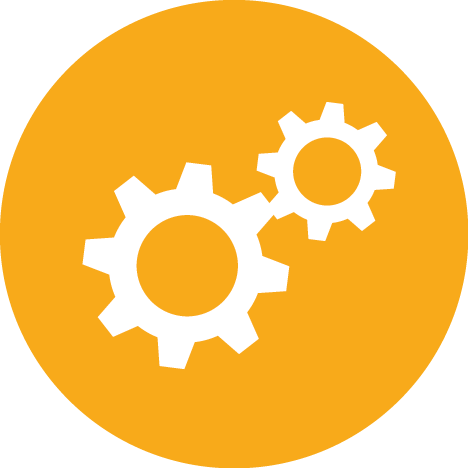 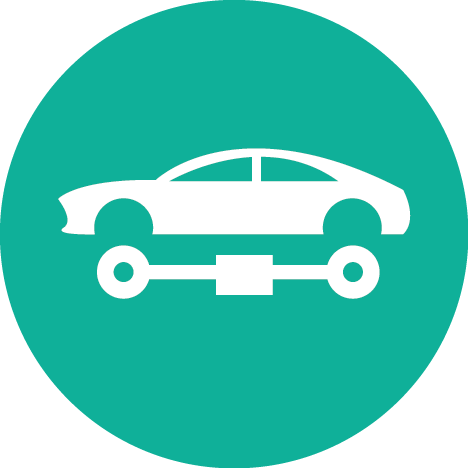 Diagram X
2
3
To assess ….
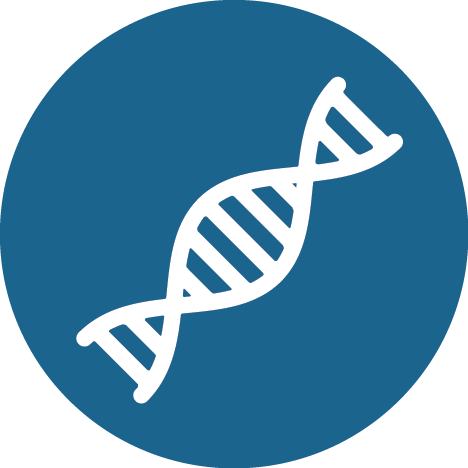 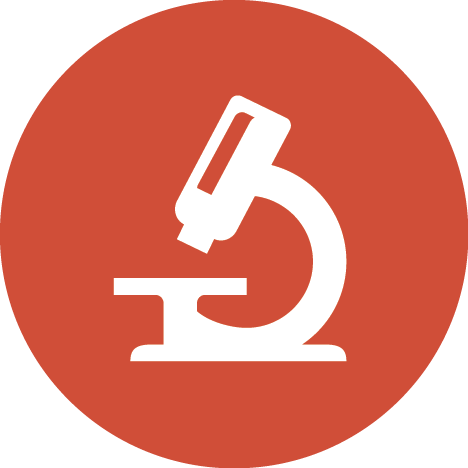 To calculate…..
Conclusion of The Chapter
Conclusion #1
….
….

Conclusion #2
….
…..
….

Conclusio #x
……..
……..
……..
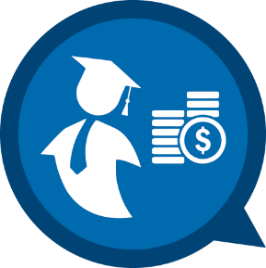 Author InformationOther relevant information (if any)#author may apply your own creativity and innovation where it is appropriate